What is The Cloud?
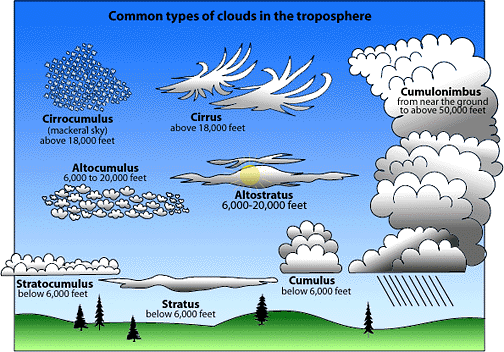 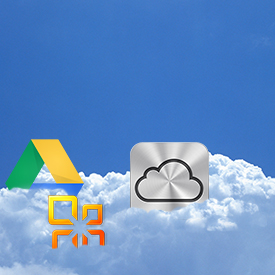 The Cloud
http://safeshare.tv/w/SKimoBEpgE
The Mysterious Cloud
According to Griffith (2013), “…cloud computing means storing and accessing data and programs over the Internet instead of your computer’s hard drive.”
Frank & The Cloud
http://safeshare.tv/w/ZBamwRkhIg
Disadvantages of The Cloud
Servers Crash 
Connection Issues 
Security (The Facebook Experiment)
Reference
Griffith, E.  (2013).  What is cloud computing?  PC Magazine.  Retrieved July 16, 2014, from http://www.pcmag.com/article2/0,2817,2372163,00.asp